ПРОЦЕСС  ОБУЧЕНИЯ КАК ЦЕЛОСТНАЯ СИСТЕМА
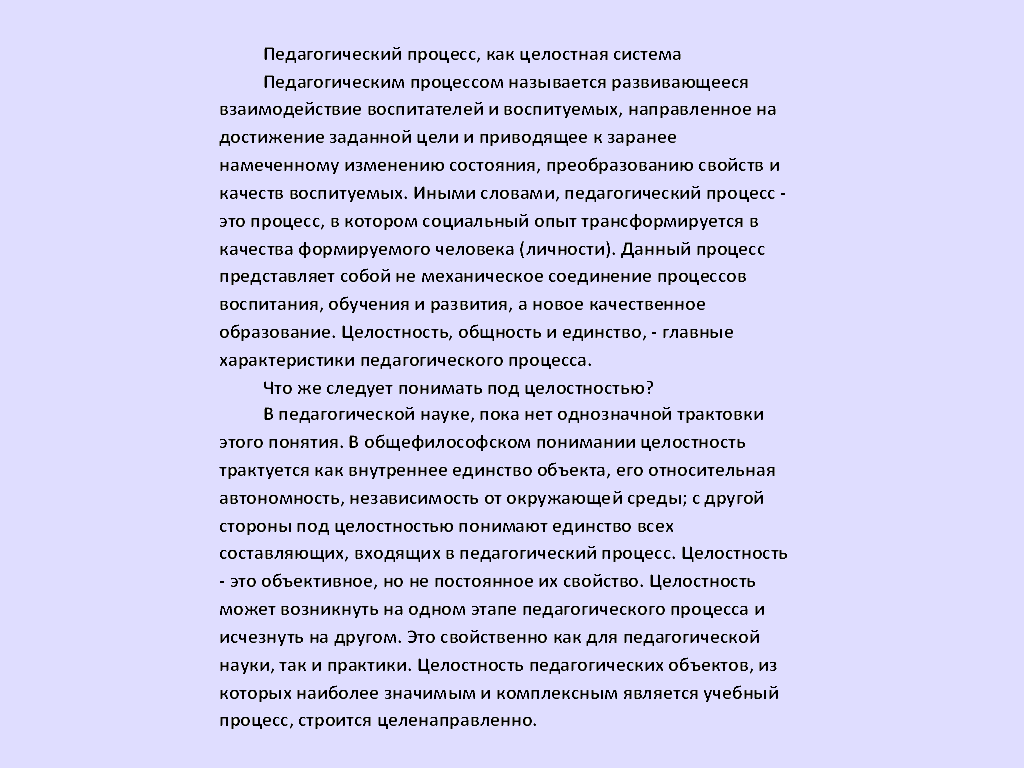 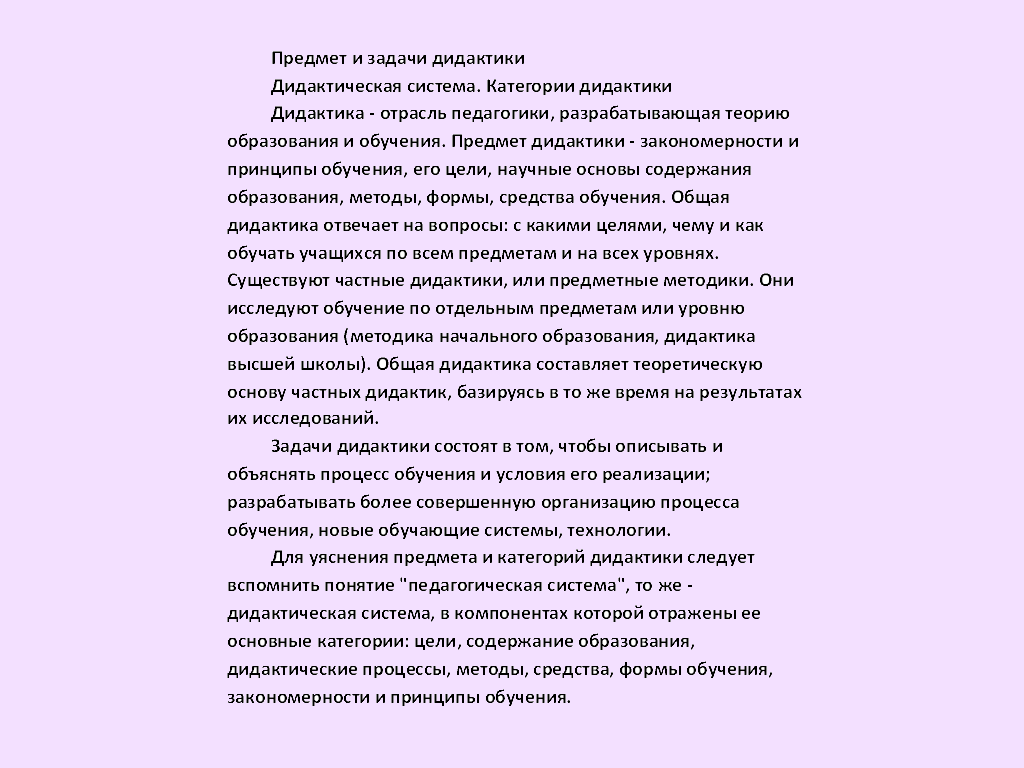 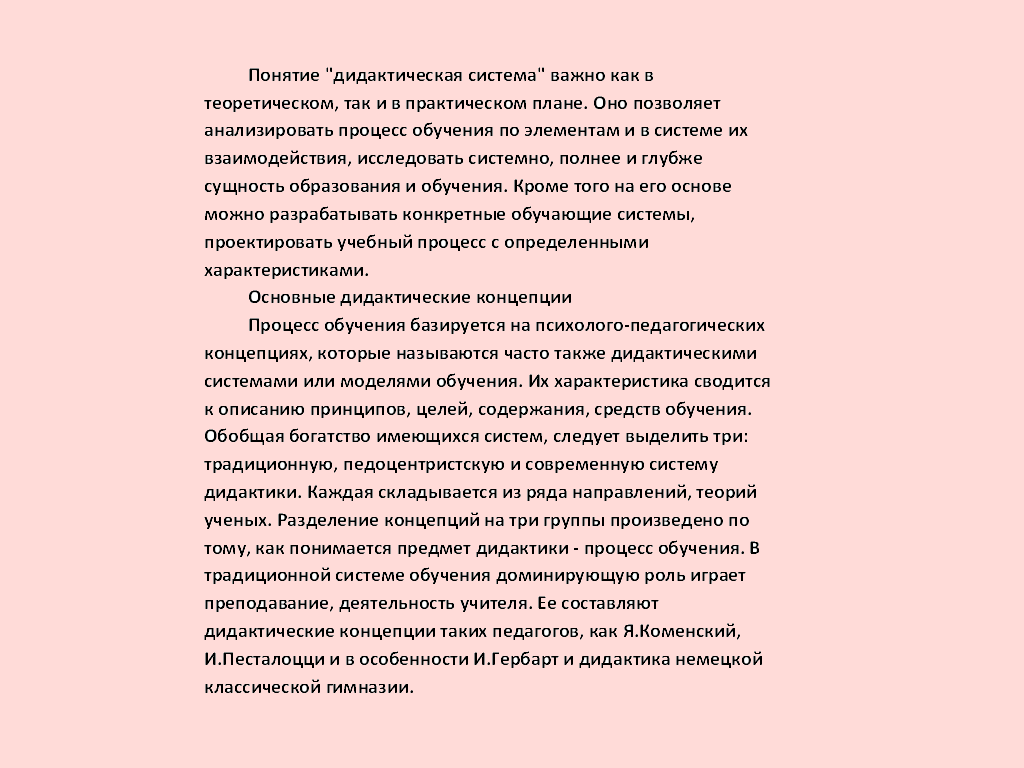 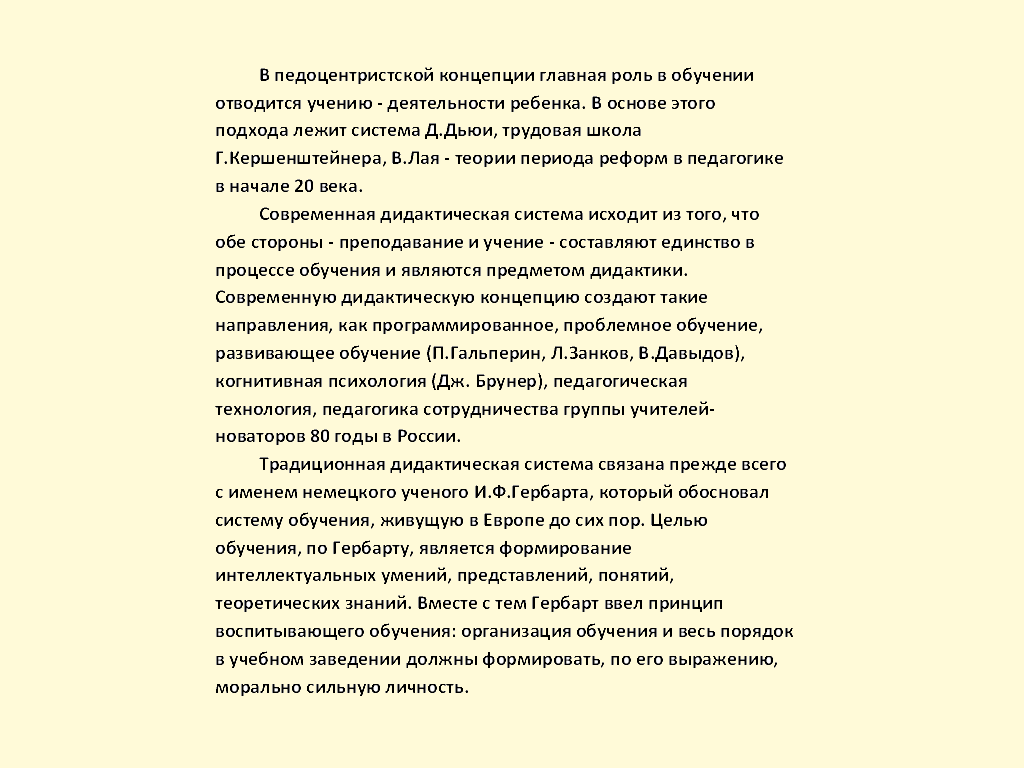 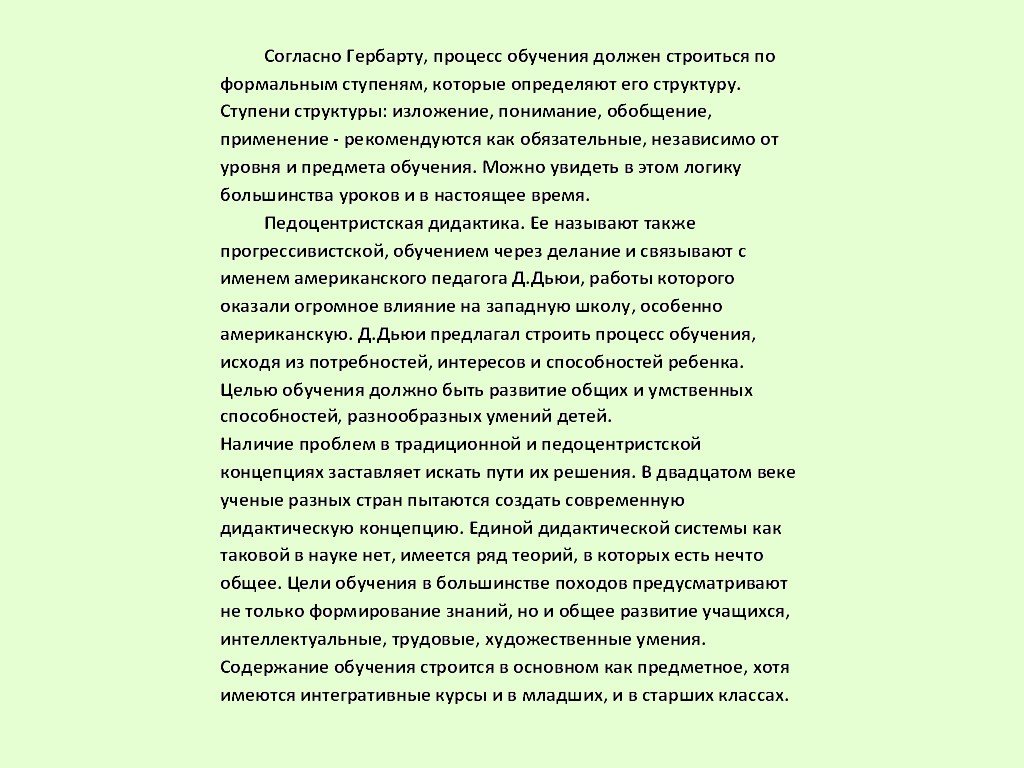 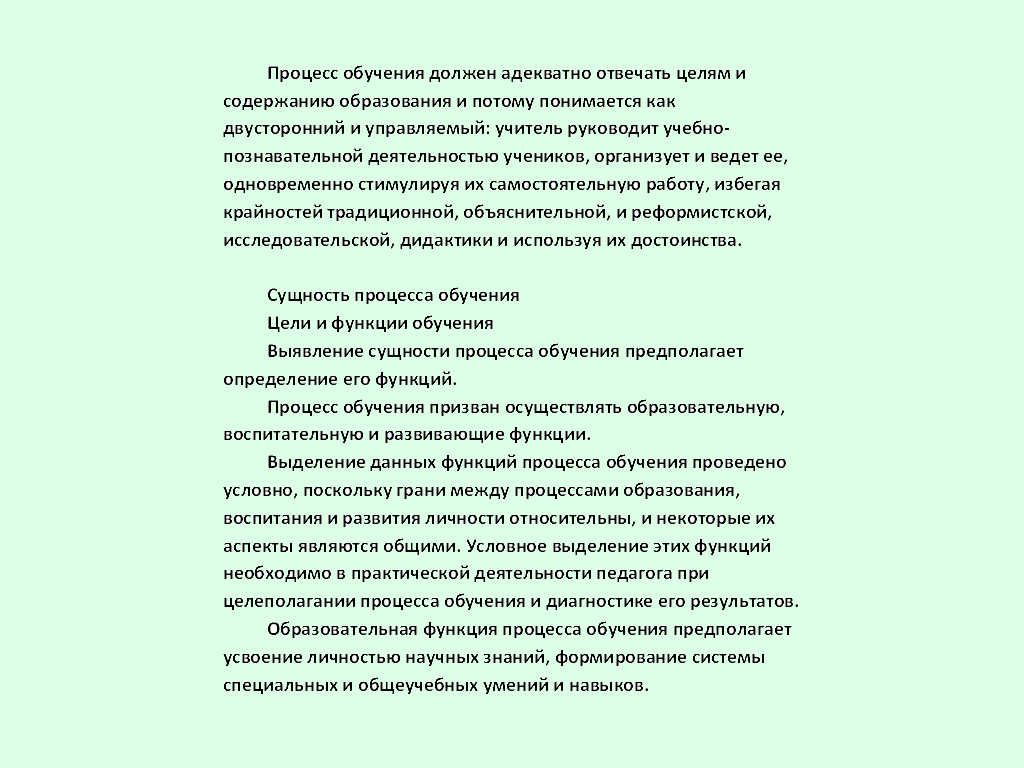 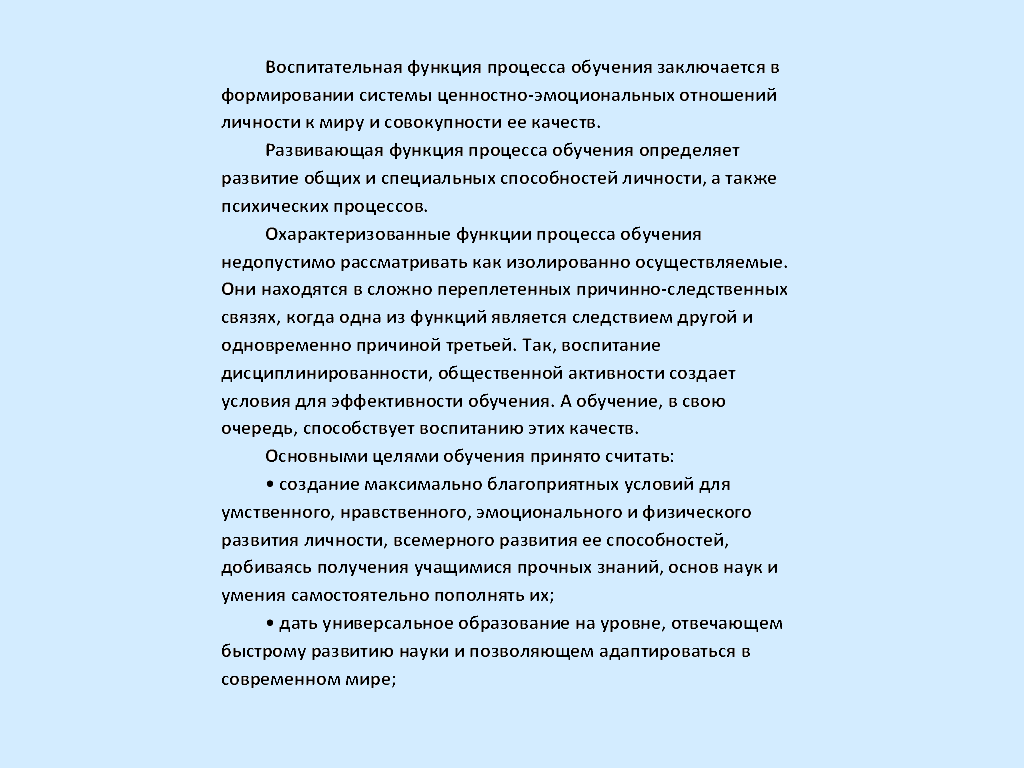 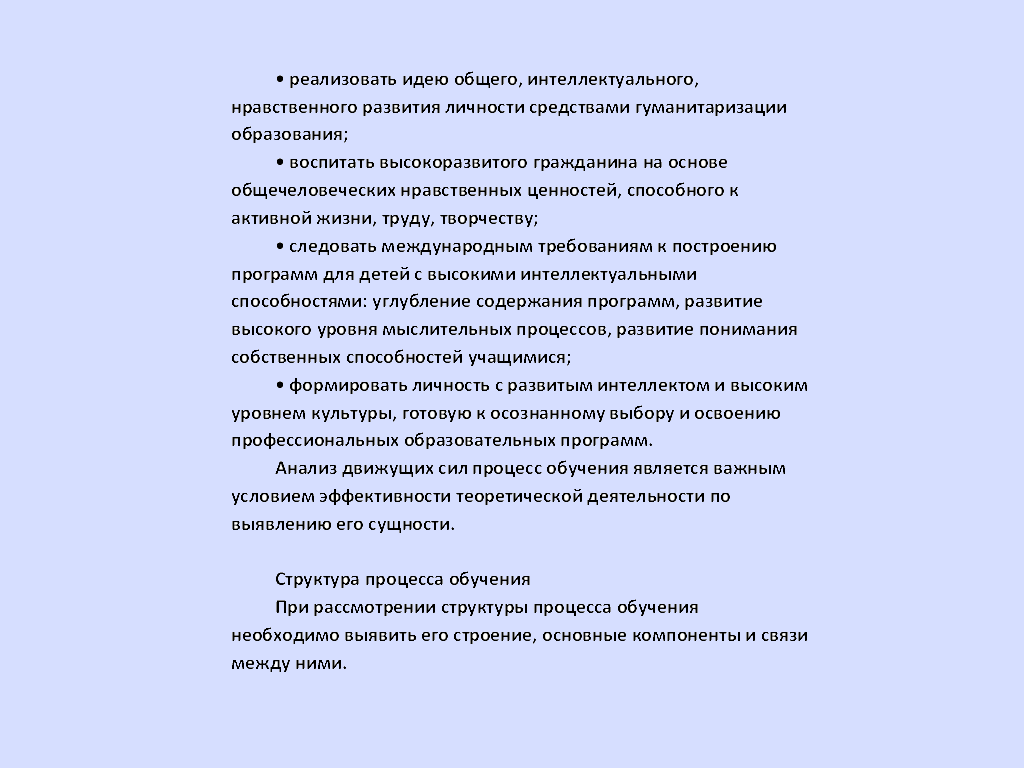 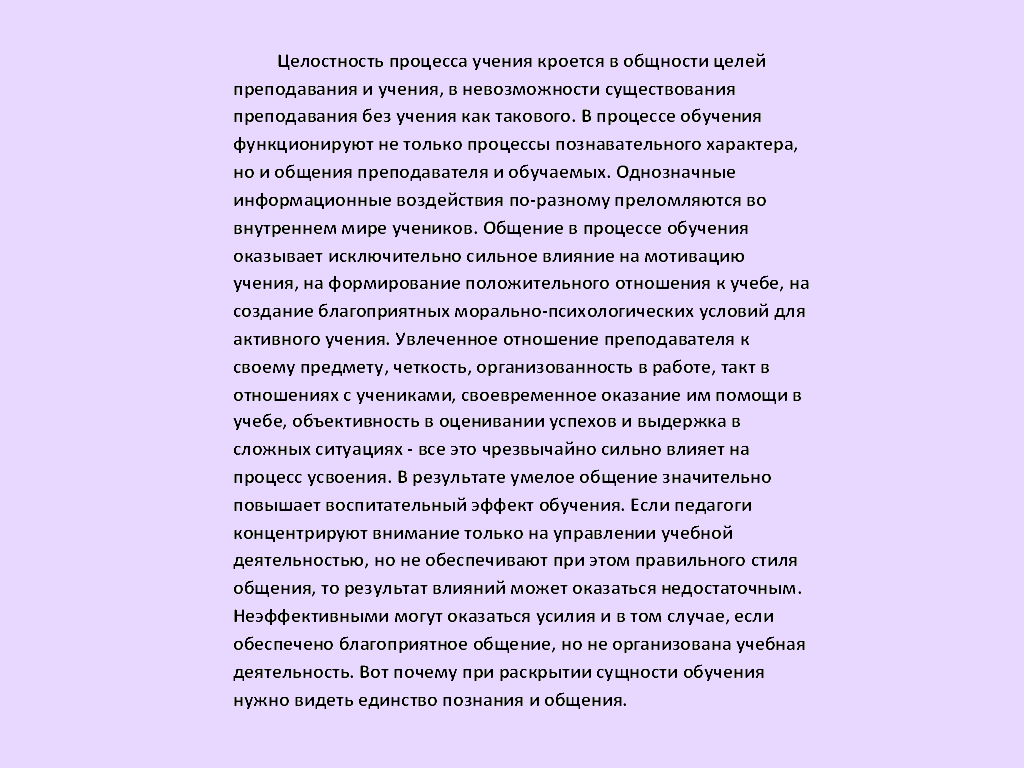